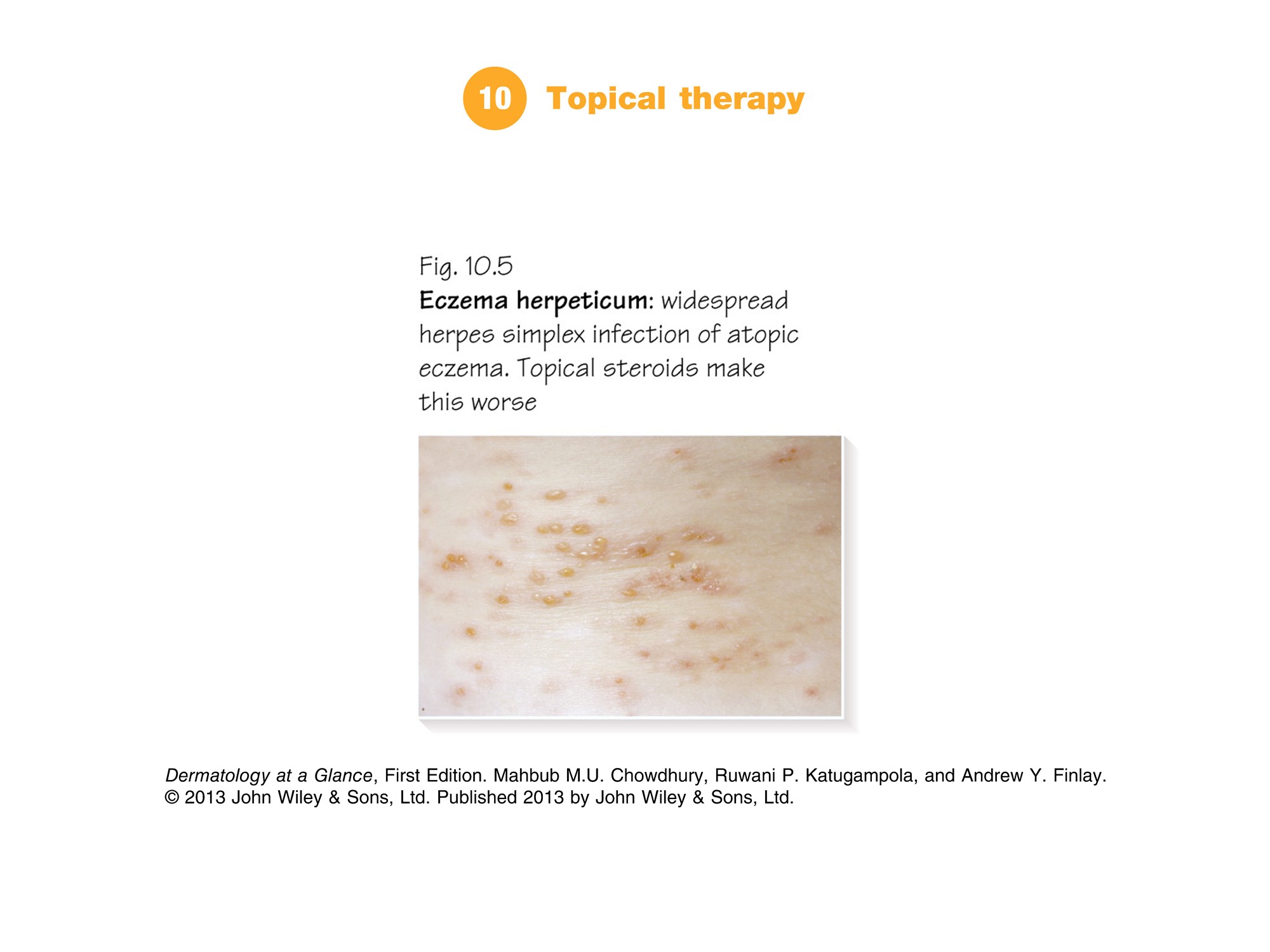 [Speaker Notes: Part 4 Treatments
Chapter 10 Topical therapy | Chapter 11 Practical special management]
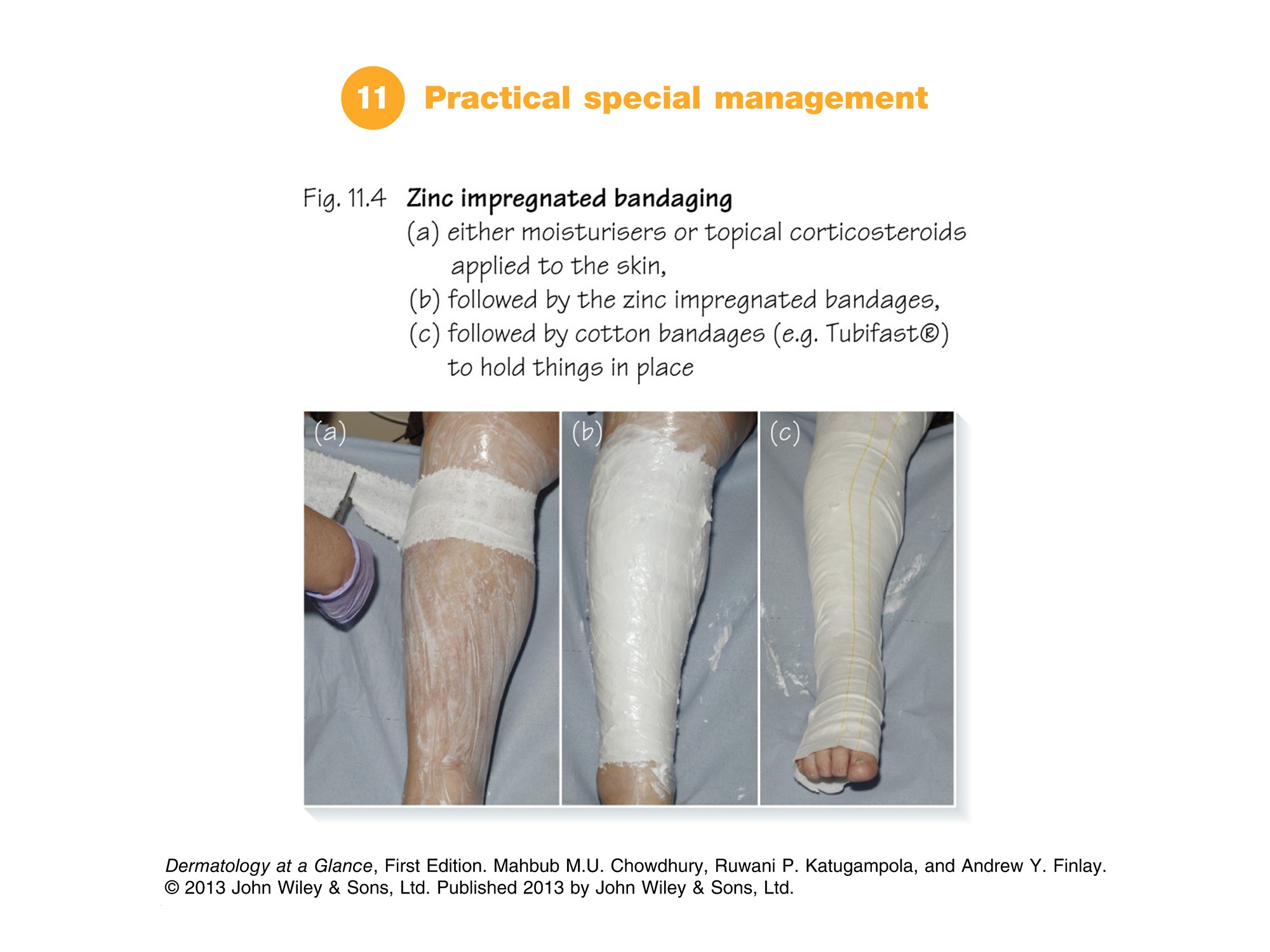 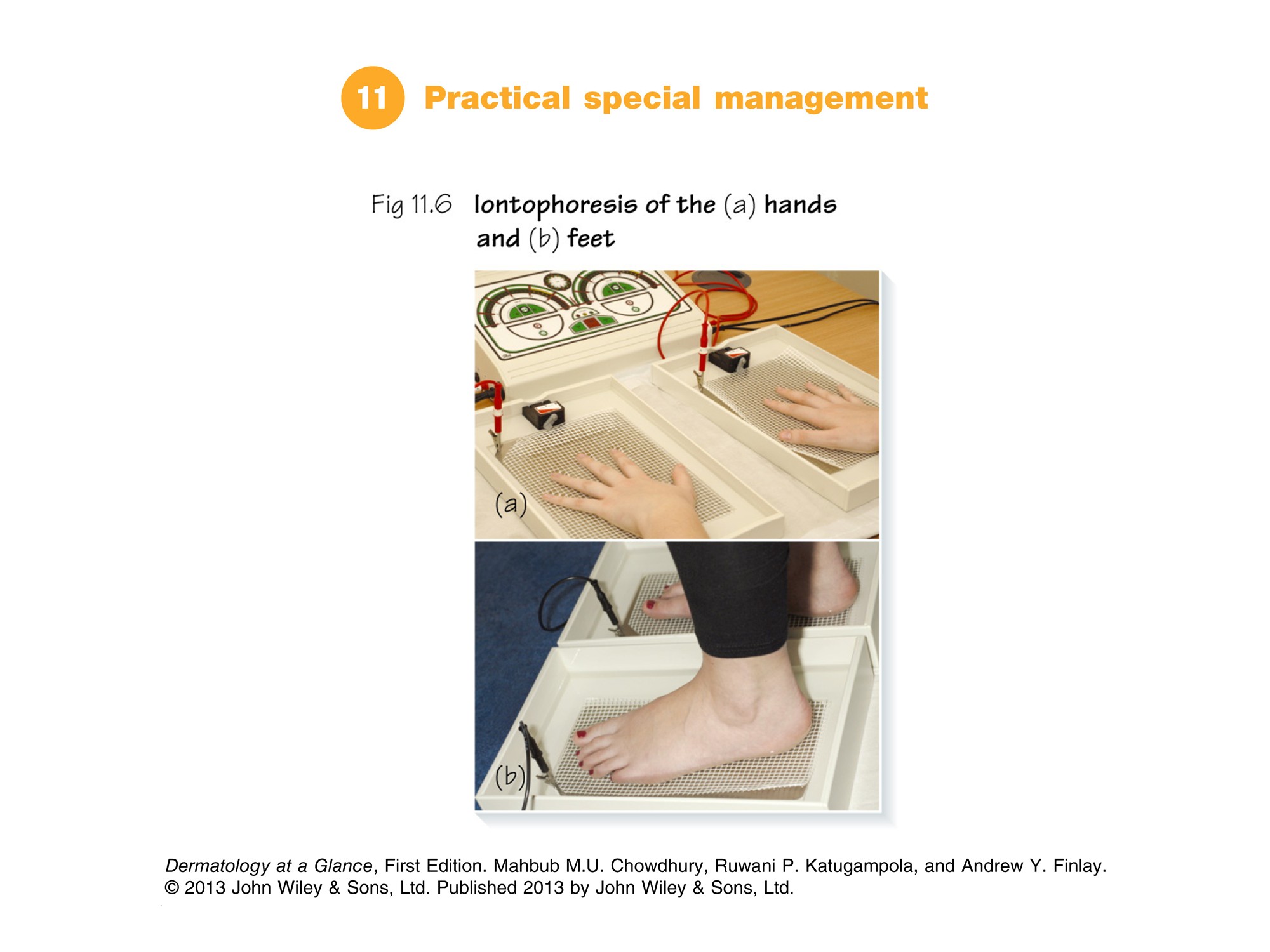